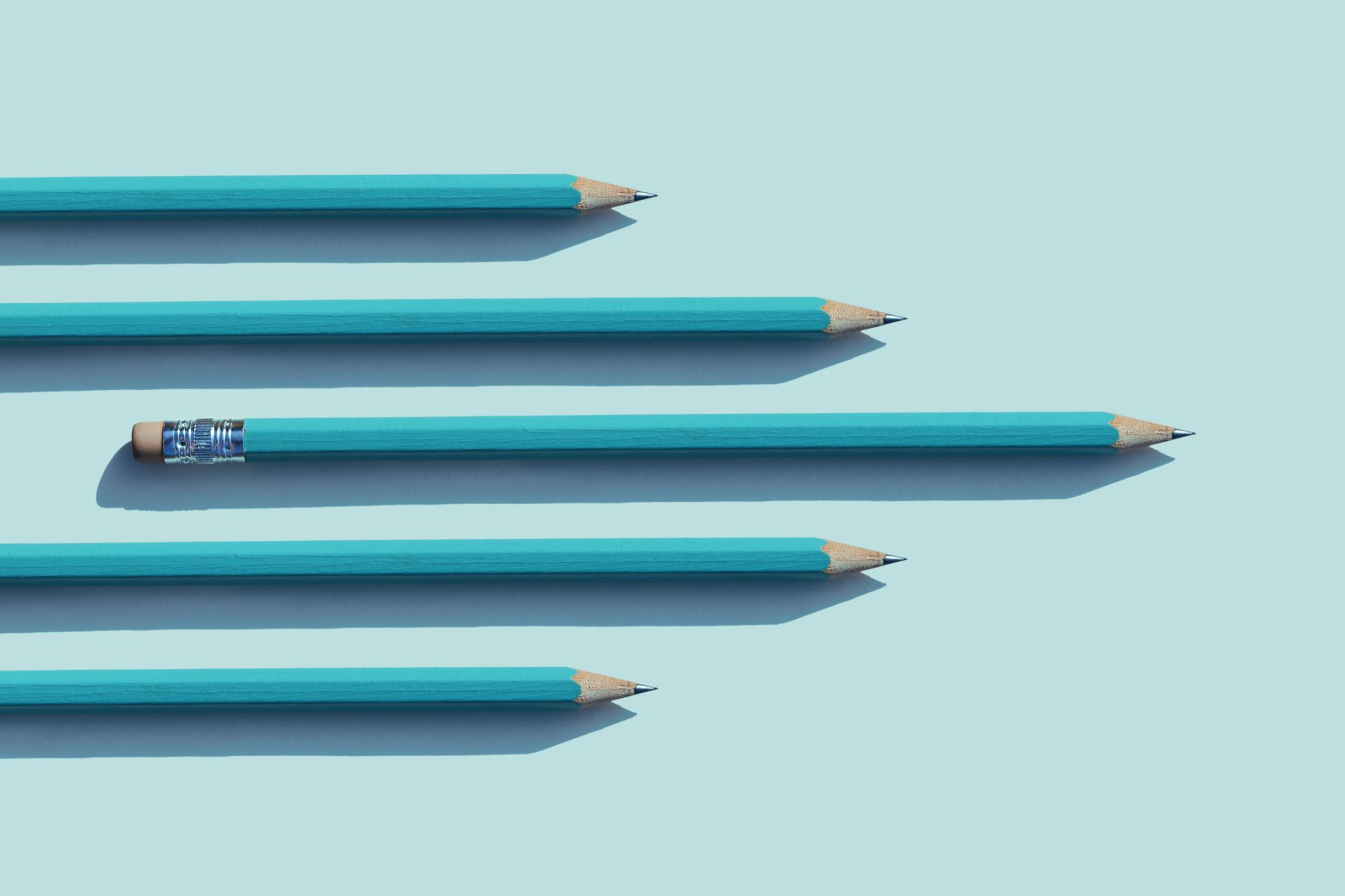 Utjecaj književnosti na učeničke sastavke
Županijsko stručno vijeće,   Otočac, 23.02.2021.    Dragocjenka Bilović, prof.
Istraživačko pitanje
Pitanje za promišljanje
Vole li učenici pisati sastavke?
Pitanje za učenike
Volite li pisati sastavke?
Učenici odgovaraju
Uzorak
Anketirano je 60 učenika od 5. do 8. razreda.
33 dječaka i 27 djevojčica.
Pitanje: Volite li pisati sastavke?
Kako učenici doživljavaju pisanje sastavaka?
Uh, opet sastavak.
Samo ne sastavak.
Ne znam što bih pisao?
Napisat ću bilo što, samo da se riješim.
Mama, sestro, napišite mi sastavak.
Jedva čekam da pročitam svoj sastavak.
Sastavak začas napišem.
Pitanja za učitelja
Koje teme ponuditi učenicima?
Kakve smjernice najviše pomažu?
Koliko je važna priprema i prikupljanje informacija?
Kako privoliti učenike na pisanje plana sastavka?
Kojim metodama potaknuti volju za pisanje?
Kako pobuditi interes za teme iz književnosti?
Kojim metodama ostvariti željeni cilj?
Na koji način potaknuti inovativnost i kreativnost?
Uloga učitelja
Prema Dragutinu Rosandiću
učitelj bi trebao pratiti učenikovo reagiranje na književnoumjetničku riječ i njegovu književnu senzibiliziranost
 učitelj uz to što vlada znanjem, iskustvom i metodama, mora biti senzibiliziran, darovit, ali i psihološko i sociološko učen da bi mogao uspješno odgovoriti na zahtjeve koje pred njega postavlja sama profesija
učitelj  ima presudnu ulogu za motivaciju i poticanje učenika na stvaralačko pisanje
Upitnik 5.-8.
Uzorak i metodologija istraživanja
U istraživanju je korištena kvantitativna i kvalitativna analizu. Primjenjena je metoda anketiranja i rada na tekstu.
 Anketi je pristupilo 84 ispitanika od 5.-8.razreda.
 Od toga 40 dječaka i 44 djevojčice.
  Za rad na tekstovima analizirano je ukupno 11 učeničkih radova.
 Vrijeme provođenja istraživanja : od siječnja do lipnja 2020.
Povratna informacija
Objedinjeni odgovori sumirani za svaki stupac.
 U prvi stupac postavljena su najveća očekivanja i on ujedno najveći rezultat ukopnog broja ispitanika.
 Drugi stupac ima manja očekivanja, ali je vrijedan iz razloga što podrazumijeva prosječnost, a time dokazuje i svojevrstan interes.
 Treći stupac označava neprihvaćenost i on je očekivano naglašen kod malog broja ispitanika. Pozitivno je što je i treći stupac popunjen jer pokazuje iskrenost i ozbiljnost učenika u popunjavanju ankete.
 Učitelj je dobio informacije o interesima učenika, ali i o željama i navikama koje se moraju poštivati i stremiti nastojanju da se u što većoj mogućoj mjeri poprave neke od navika važne za stvaralačko pisanje.
 Veliki broj učenika svjestan da im književnoumjetnički tekstovi pomažu u pisanju sastavaka
Povratna informacija
Većina učenika prepoznaje događaje u sadržaju djela i uspoređuje ih s vlastitim iskustvom i svakodnevnim životom.
 Književni likovi  ostavljaju dojam kod većine učenika i inspiriraju ih za pisanje  Pitanje povezano s upoznavanjem različitih kultura i krajolika je dobilo najviše potvrđenih odgovora što ide u prilog saznanju da je ostvarena poučnost iz  književnoumjetničkih djela. 
 Očekivano je da će manji broj učenika lako objasniti svoje stavove o pročitanome, većina će to učiniti uz pomoć učitelja, a ima i takvih učenika koji se nikako ne odlučuju na govorenje.
 Anketni listić nas informira o jezičnim djelatnostima slušanja, čitanja i pisanja. Učenici u velikoj mjeri podržavaju aktivno slušanje.
 Učenici su se izjasnili da više vole pisati slobodne teme. 
 Pozitivno je da se dio učenika dobro priprema za pisanje.
 Zaključno, učenici biraju slobodnu temu , ali pokazuju ineters za književne teme i postižu bolje rezultate.
Primjer
Metodički pristup književnoumjetničkom tekstu – lirika.
Autor i naslov teksta: Nada Zidar – Bogadi, Proljeće u Zagrebu.
Stvaralački zadatak:
Opiši svojim riječima pjesmu „Proljeće u Zagrebu”
Osvrni se na današnje proljeće u Zagrebu kojeg je zahvatio potres i koronavirus. 
Napiši svoje osjećaje tako da zamijeniš motive iz pjesme s novonastalom situacijom.
Napiši sastavak trodijelne strukture.
Učenički rad petoga razreda
Proljeće u Zagrebu
             U ovoj pjesmi Zagreb je prikazan jako veselo. Kad je došlo proljeće sve se razvedrilo. Ptice su pjevale, a tratinčice se igrale. Maslačci su u travi zasjali poput zvijezda. Visibabe su procvjetale na Tuškancu, Maksimiru i na Pantovčaku. Sve je bilo puno ljubavi i stogodišnji hrast je propupao kao u mladost
           Sada sam tužan jer današnja slika Zagreba nije tako lijepa. Pogodio ga je potres i možda je nastradao stogodišnji hrast. Cvrkut ptica nitko ne čuje jer se zbog koronavirusa ne smije van. Visibabe i maslačke djeca ne beru u Maksimiru ni nigdje drugdje jer ne idu u školu.
           Nebo je vedro, ali ga gledamo s balkona i jedva čekamo da sve prođe i da Zagreb opet bude kao prije. Zato mi je sada ova lijepa pjesma pomalo tužna zato što je ove godine proljeće u Zagrebu prestrašeno i pusto.
Što je učenik ovim sastavkom poručio?
Povratna informacija
Iz sastavka je razvidno da je učenik razumio pročitani tekst, slijedio upute , izrazio svoj osjećaj i ostvario temu. 
Sastavak je utemeljen na dva suprotna osjećaja. Osjećaju koji nudi lirska pjesma i osobnom doživljaju u kontekstu stvarnosti. Subjektivan stav dominantno je istaknut.
Učenik nudi dvojako raspoloženje u pjesmi što upozorava na socijalnu komponentu i opće viđenje nacije u trenutku nevolja. Dakle, učenik razmišlja kao član zajednice, pokazuje pripadnost društvenom okruženju i doživljaju istoga u interdisciplinarnom okruženju.
Učenik zapaža pjesničke slike i pejzažne motive poput neba, ptica, visibaba, maslačka i stoljetnoga hrasta. 
Učenik zapaža i boje: vedra, sjajna, bijela.
Učenik zapaža i zvukove: cvrkut ptica
Učenik vizualizira pjesničku sliku i stvara predodžbe za estetsku doživljaj lirske pjesme.
Stvaralački dio
Gledajući na sastavak s aspekta primjene književnoteorijskoga znanja, zapaža se da učenik uočava pjesničku sliku, zamjenjuje motive i uočava ritam i zvučnost pjesničkoga djela.
Što se tiče kompozicijske strukture, razvidni su svi dijelovi kompozicije i pravilno raspoređeni u logičnom slijedu misli.
U stvaralačkom dijelu, učenik zamjenjuje motive iz lirske pjesme i uspoređuje ih s trenutnim motivima iz svakodnevnice. Lirski subjekt s pjesnikinje preusmjerio je je sebe kada izrijekom kaže „Sada sam tužan“. Svoj stav i svoje trenutne osjećaje učenik iskreno naglašava suprotnošću u odnosu na raspoloženje u pjesmi. Izrazima „prestrašeno i tužno“ u potpunosti oslikava stvarnost u Zagrebu, ali i svoj duboki osjećaj koji je doživljaj lirske pjesme subjektivno izrazio u novom značenju. Učenik je inovativno progovorio o doživljaju lirske pjesme u novim svakidašnjim događajima i kreativno izrazio svoje osjećaje, svoje raspoloženje i unutarnji svijet.
Četiri portreta
Primjeri:
Portret drage osobe
Portret djevojčice u plavom kaputiću – prema likovnom predlošku
Djevojčica u plavom kaputiću
Veličanstvena Lili  ( portret djevojčice prema književnoumjetničkom tekstu Tita Bilopavlovića)
Komparativna analiza
Uspoređivanjem četiriju učeničkih stvaralačkih sastavaka u šestome razredu,  na temu portretiranja dolazi se do zaključka da je najuspjeliji sastavak vezan uz književnoumjetnički tekst.
 U prvom primjeru učenik portretira prijatelja, ali mu nedostaje izraza, nepripremljen je i zapravo ne zna što bi pisao. Opis prijatelja je nedovršen i nepotpun. Ima puno nabrajanja i ponavljanja, pojedinosti portreta su nepovezane.
. U drugom primjeru učenik opisuje djevojčicu prema likovnome predlošku, ali ne fokusira se na predložak već se udaljuje od teme i opisuje okolišne sadržaje vezane uz djevojčicu
 Zapaža  se da se učenik nije pripremao za opis, nego je koristio iskustva i znanje izvan teksta kako bi napisao što više riječi. Stoga su mi misli nepovezane, a rečenice sintaktički nedotjerane.
 U trećem primjeru prema likovnom predlošku, učenica ne doživljava djevojčicu i tek formalno navodi detalje vanjskoga izgleda. Nema stvaralačkog dijela, kompozicija je stereotipna  i sažeta. Navode se opće misli bez izražavanja vlastitoga stava i osjećaja. Učenica se trudila zadovoljiti formu sastavka bez idejnosti i inovativnosti.
Različitosti
U posljednjem primjeru koji je temeljen na književnoumjetničkom tekstu, uočava se stvaralački dio gdje učenica u književnom liku prepoznaje izazov za pisanje.
 Sadržaj je razrađen tako da se unutar priče smješta portret.
 Izrazi su funkcionalno rabljeni, iskazani su osjećaji i vlastiti stav. Vrijedno je zapaziti utjecaj književnoumjetničkog teksta na odnose likova u priči koji se prenose na stvaran život i svakodnevne vršnjačke probleme. Najvrjednija ja poruka samopouzdanja kao pozitivna refleksija na temu. Učenica je pripremljena i točno zna o čemu treba pisati. Rečenice su stilski dotjerane i pravilno ulančane.
Zaključna misao nakon sačinjene analize učeničkih sastavaka, navodi na konstataciju da književnoumjetnički tekstovi imaju znatan i pozitivan utjecaj na pisano jezično izražavanje. Iz navedenih primjera, razvidno je da učenici pokazuju kreativnost kada su u pitanju dobro razrađene teme i poznate situacije u kojima se otvara prostor za njihov stvaralački izričaj.
Tablični prikaz usporedbe sastavaka
Analizom sastavaka zaključuje se
Sastavci inspirirani književnoumjetničkim tekstovima uspjeliji su od slobodnih tema.
Uočava se povezanost doživljaja i izražaja (ekspresije i impresije) i izgradnja kritičke svijesti usmjerene na kreativnost.
Izvodi se zaključak da književnost ima znatan utjecaj na poticanje stvaralačkih i kreativnih sposobnosti kod učenika.
 Spontano doživljavanje književnoumjetničkog djela kao izraz kreativne moći pokazalo se stvaralački dojmljivije u odnosu na teme koje učenici slobodno biraju. U tom pogledu književnost utječe u razvoju svestrane ličnosti u uvjetima urbano-civilizacijske kulture.
 Stoga je poticanje čitanja kod mladih naraštaja nacionalni program na kojem treba ustrajati.
Prijedlozi tema
Dramski tekst: Ja nisam Julija niti si ti Romeo         Dao sam ga sa srcem  (prema knnjževnom tekstu)
Pisma književnome liku:                                           Čvrsto drži joystick
Dragi Mali Priče                                                         
Draga Anna (Frank)
Draga Janice
Dragi Bijeli Klaune
Draga Parvana
Dragi Divlji konju
Draga Julija
Ishodi
5.4. Učenik piše tekstove trodijelne strukture u skladu s temom.
B. 5.4./B.6.4./ B.7.4./B.8.4. Učenik oblikuje uratke u kojima dolazi do izražaja kreativnost, originalnost i stvaralačko mišljenje.
A.6.4. Učenik izrađuje plan pisanja, uspoređuje podatke prema važnosti.
B.7. 4. / B.8.4. Učenik se stvaralački izražava prema vlastitome interesu potaknut različitim iskustvima i doživljajima književnoga teksta.
OH, opet sastavak
OVAKO  NE
DA
DA
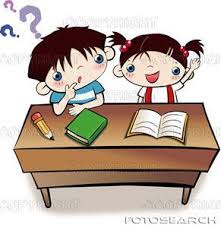